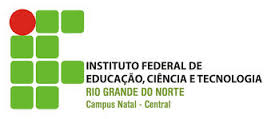 PRÉ-CÁLCULOConjuntos numéricos – Naturais e Inteiros
Profª Juliana Schivani
docente.ifrn.edu.br/julianaschivani
profjuliana.matematica@gmail.com
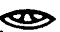 2
da adição
da multiplicação
3
4
5
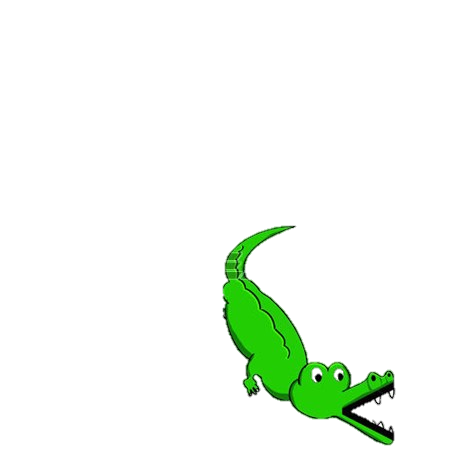 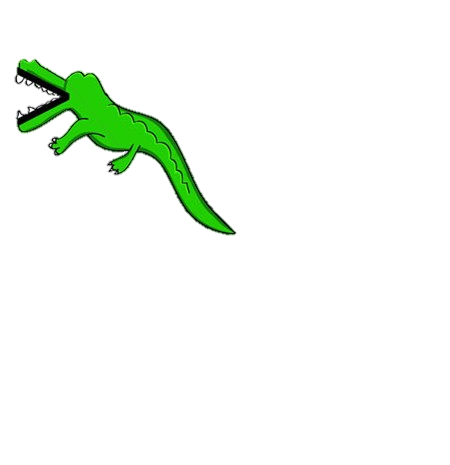 6
7
expoente
potência
base
8
9
10
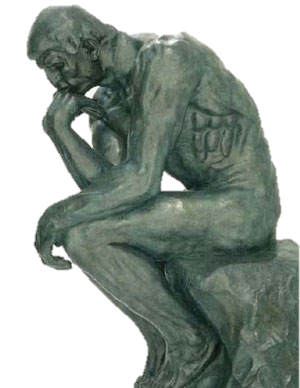 11
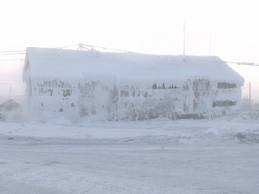 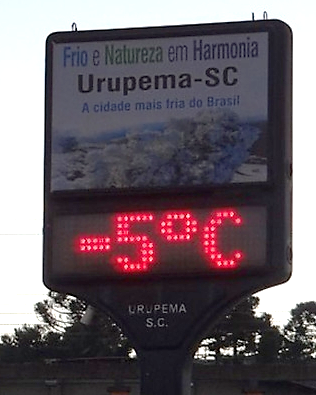 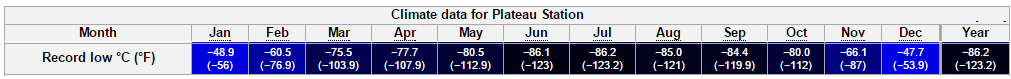 12
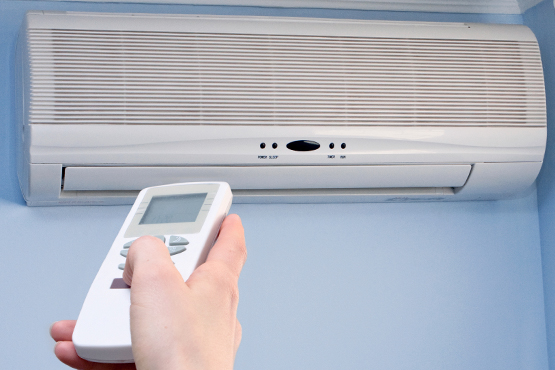 13
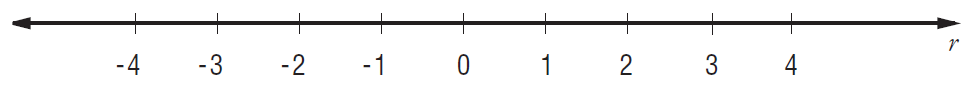 14
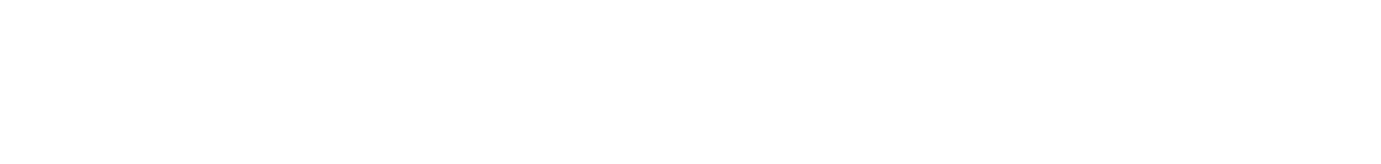 15
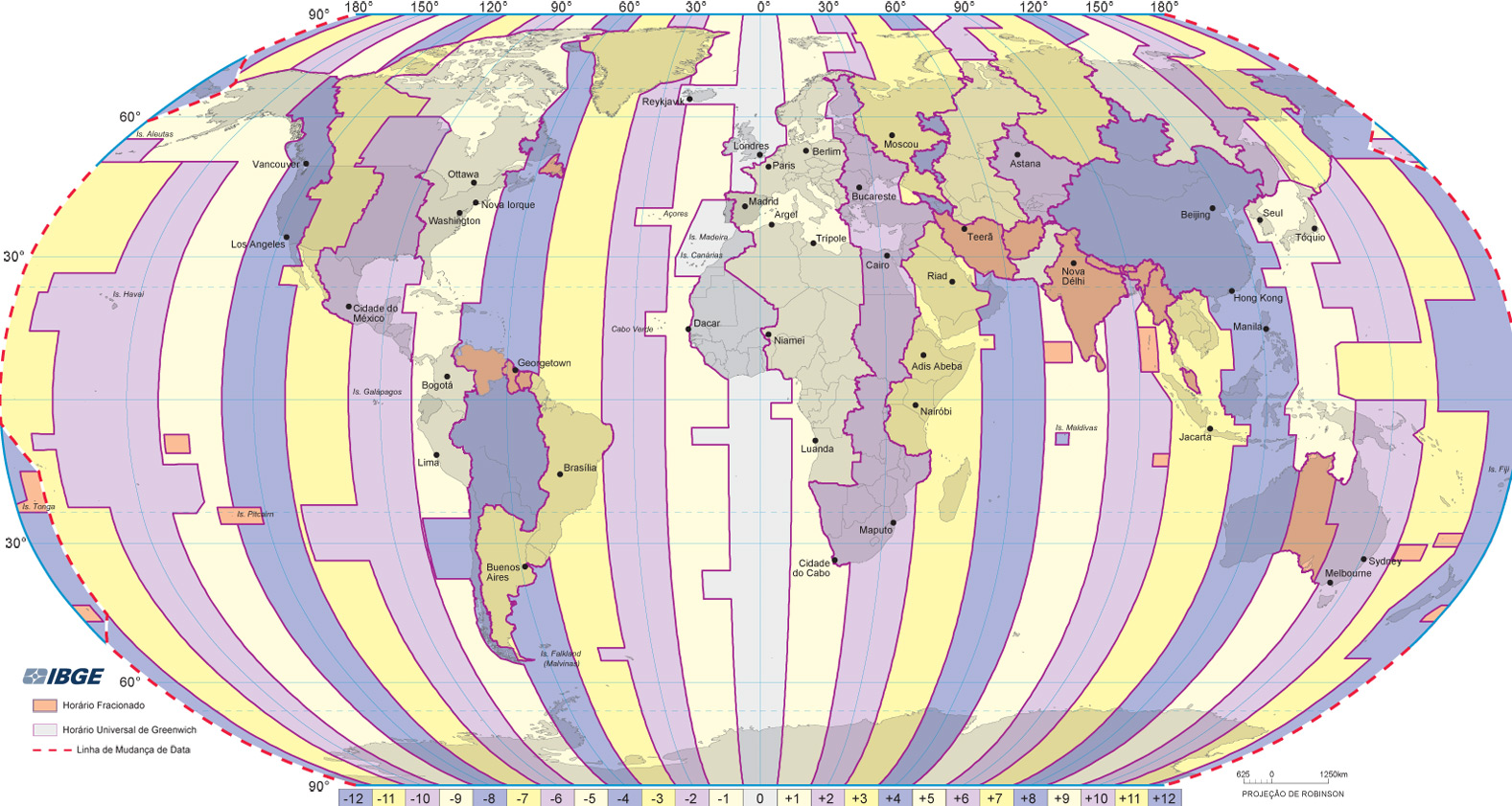 |-3| = 3 e |5| = 5
3 + 5 = 8 horas para o leste (acréscimo)
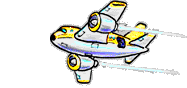 16
17
18
EQUAÇÃO MODULAR
19
INEQUAÇÃO MODULAR
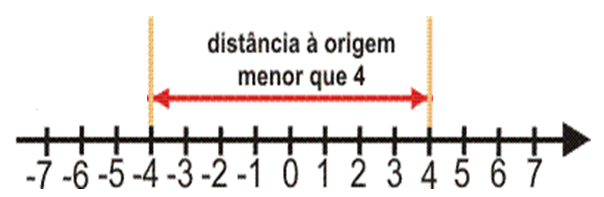 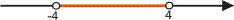 20
INEQUAÇÃO MODULAR
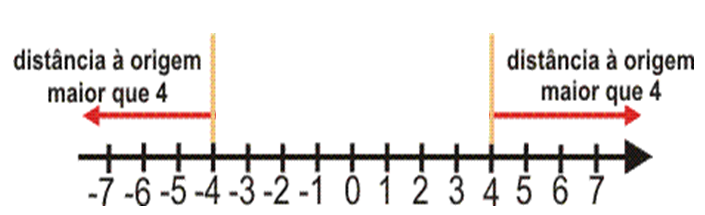 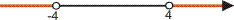 21
INEQUAÇÃO MODULAR
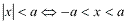 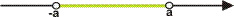 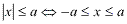 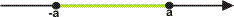 22
INEQUAÇÃO MODULAR
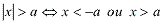 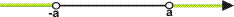 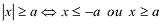 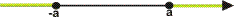 23
24
da adição
da multiplicação
25
26
[Speaker Notes: Exemplo que não é associativa na subtração: a = -3, b = -4, c = -2.]
27
AVISOS
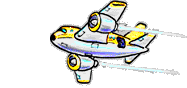 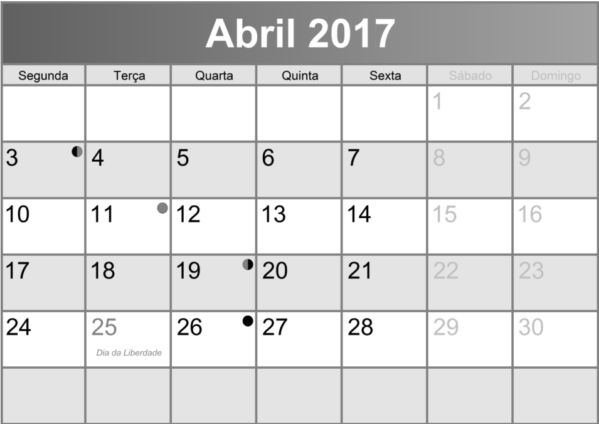 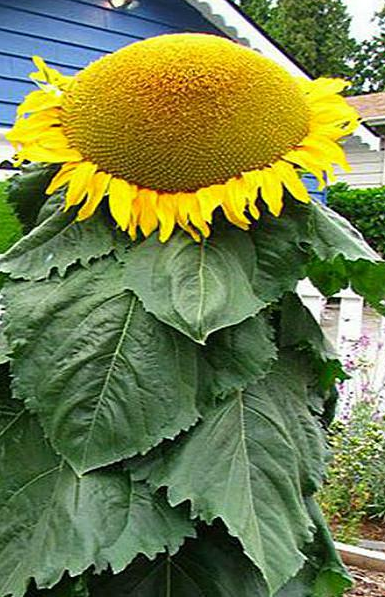 de 
dúvidas
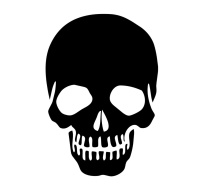 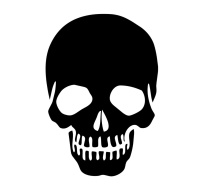 PR     VA
28
EXERCÍCIOS
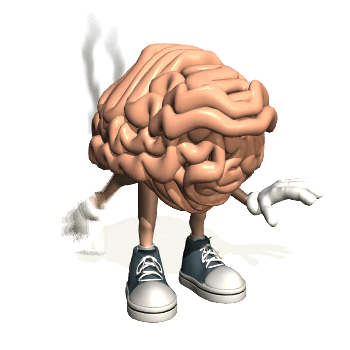 29
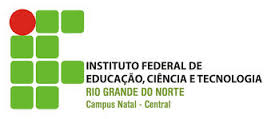 PRÉ-CÁLCULOConjuntos numéricos – Naturais e Inteiros
Profª Juliana Schivani
docente.ifrn.edu.br/julianaschivani
profjuliana.matematica@gmail.com